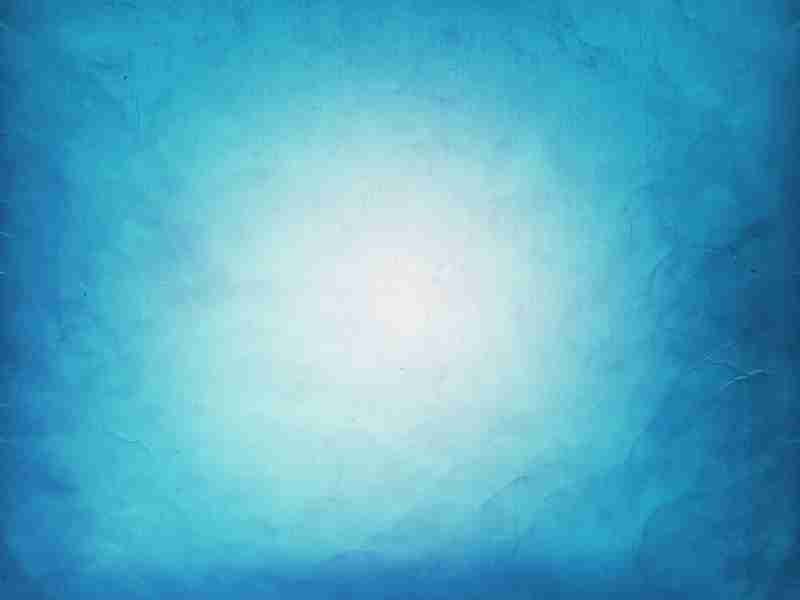 Walk Carefully in Wisdom
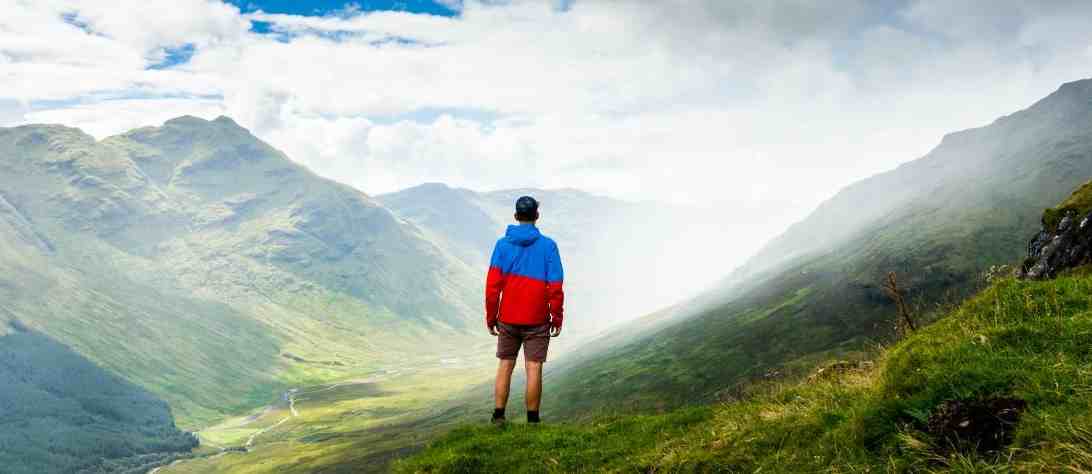 Ephesians 5:15-21
Therefore..Walk in Wisdom
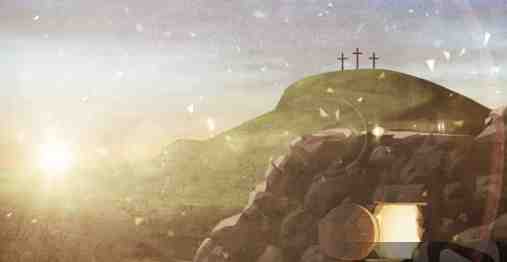 Blessings…  1:19-20 the greatness of His power toward us who believe,  which He worked in Christ when He raised Him from the dead..
Behavior… 4:1 walk worthy of the calling with which you were called..
Look carefully how you are walking..
5:15 See then that you walk circumspectly, not as fools but as wise..
Carefully
Accurately
Wise In Use of our Time..
..walk circumspectly, not as fools but as wise.. 16 redeeming the time, because the days are evil. 
Making use of opportunity
Because the days are evil
Wise in Decision Making
17 Therefore do not be unwise, but understand what the will of the Lord is.
1:8-10 made known to us
1:12 to the praise of His glory
Wise in What Controls Us..
18 And do not be drunk with wine, in which is dissipation; but be filled with the Spirit..
Speaking together in song.. 19
Giving thanks.. 20
Wise in Proper Submission
21 submitting to one another in the fear of God.
Servants as Jesus
In our relationships
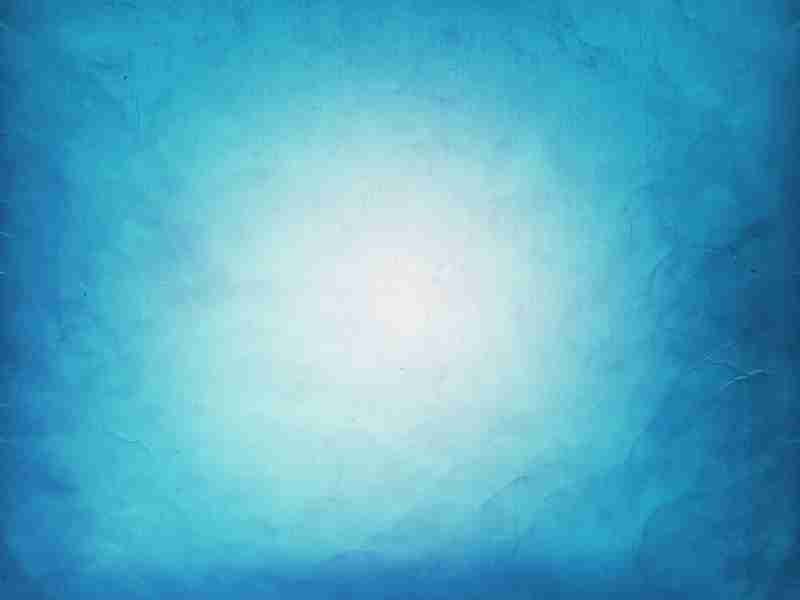 Walk Carefully in Wisdom
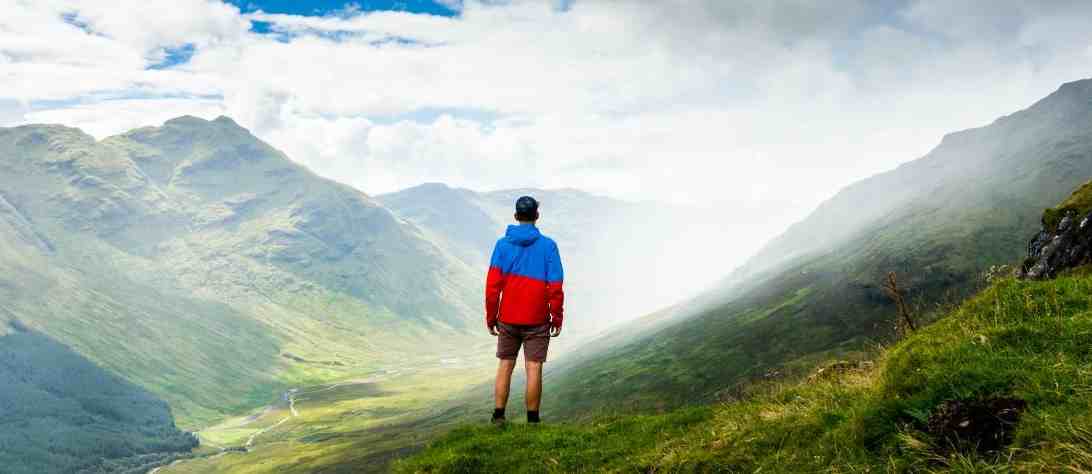 Ephesians 5:15-21